Ways of the Wise
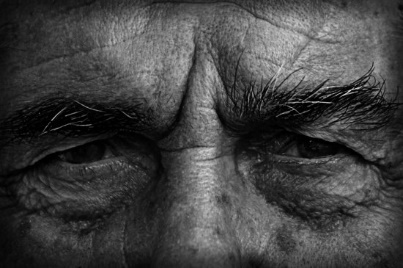 Ephesians 5:15-17
[Speaker Notes: Ways of the Wise
Ephesians 5:15-17
Introduction
Wisdom is something that has been sought after since the beginning (cf. Genesis 3:6 – “a tree desirable to make one wise”).
Wisdom – power of judging rightly and following the soundest course of action based on knowledge, experience, and understanding.
Wisdom is important for Christians. We are expected to walk in wisdom!]
Finding Wisdom at its Source
True wisdom comes from God.
James 3:13-18
Not only from experience.
Job 12:12
Proverbs 1:8-9; 2:1-9
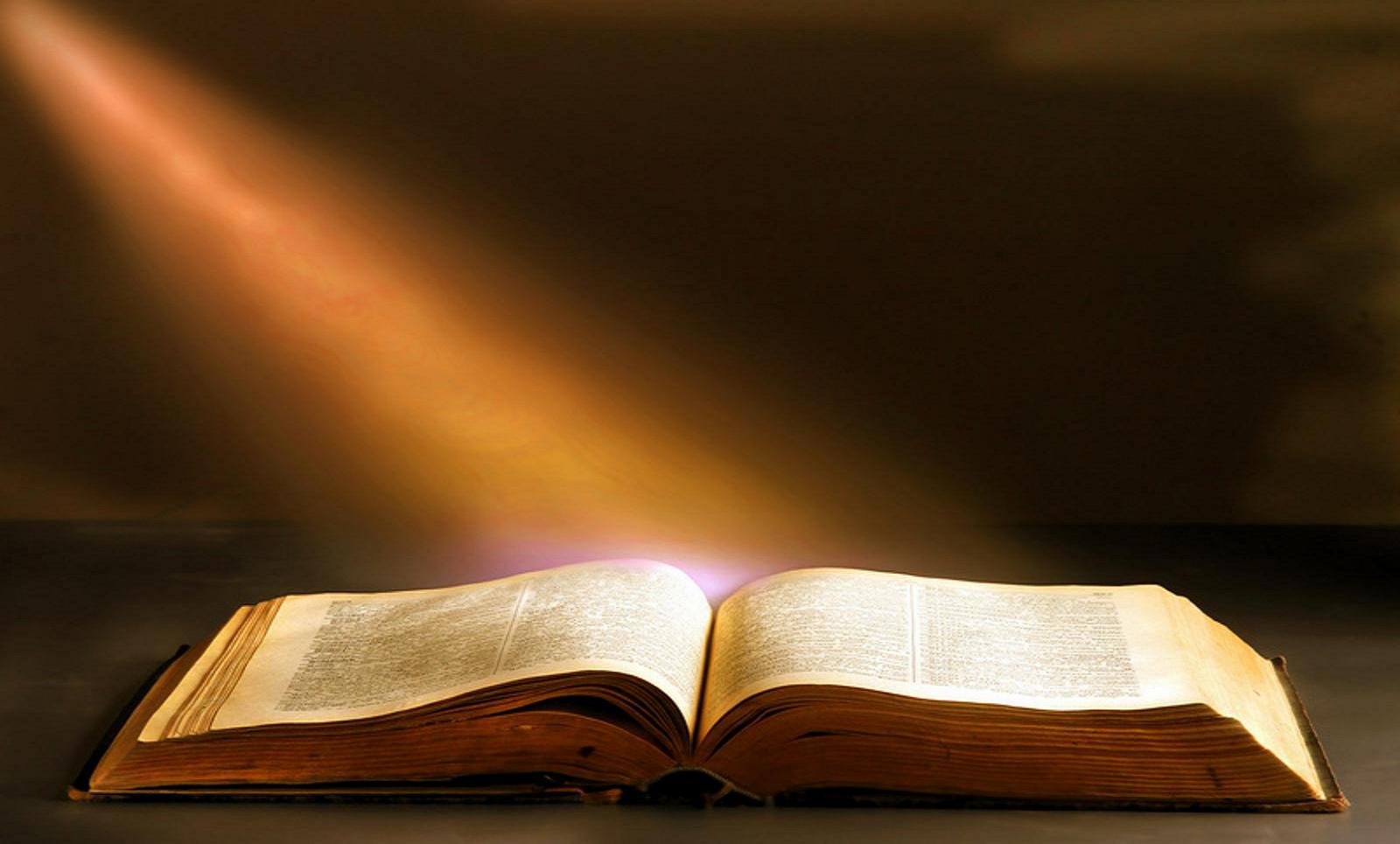 [Speaker Notes: Finding Wisdom at its source.
True wisdom comes from God.
James 3:13-18 – Two kinds of wisdom.
Earthly
Earthly – worldly; according to the worlds standards.
Sensual – according to the senses; what feels right.
Demonic – according to the devil and his angels.
Heavenly
From above – from heaven; that is, from God.
Can be attained by asking God (cf. 1:5).
Wisdom does not come solely from experience.
It can but doesn’t have to. Can save trouble by other means. – Job 12:12
Proverbs 1:8-9; 2:1-9 – Solomon the son of David, king of Israel addressing his son (experienced advising inexperienced).
False concept of needing to make your own mistakes to learn – No, learn from others! Learn from God.
It is foolish to say we must learn solely through our own experiences.]
Ways of the Wise
A wise man…
Receives counsel.
Proverbs 12:15  
Guards his tongue.
Proverbs 10:19
Flees from evil.
Proverbs 14:16
Is prepared.
Matthew 7:24-27
Obeys God.
James 1:21-22
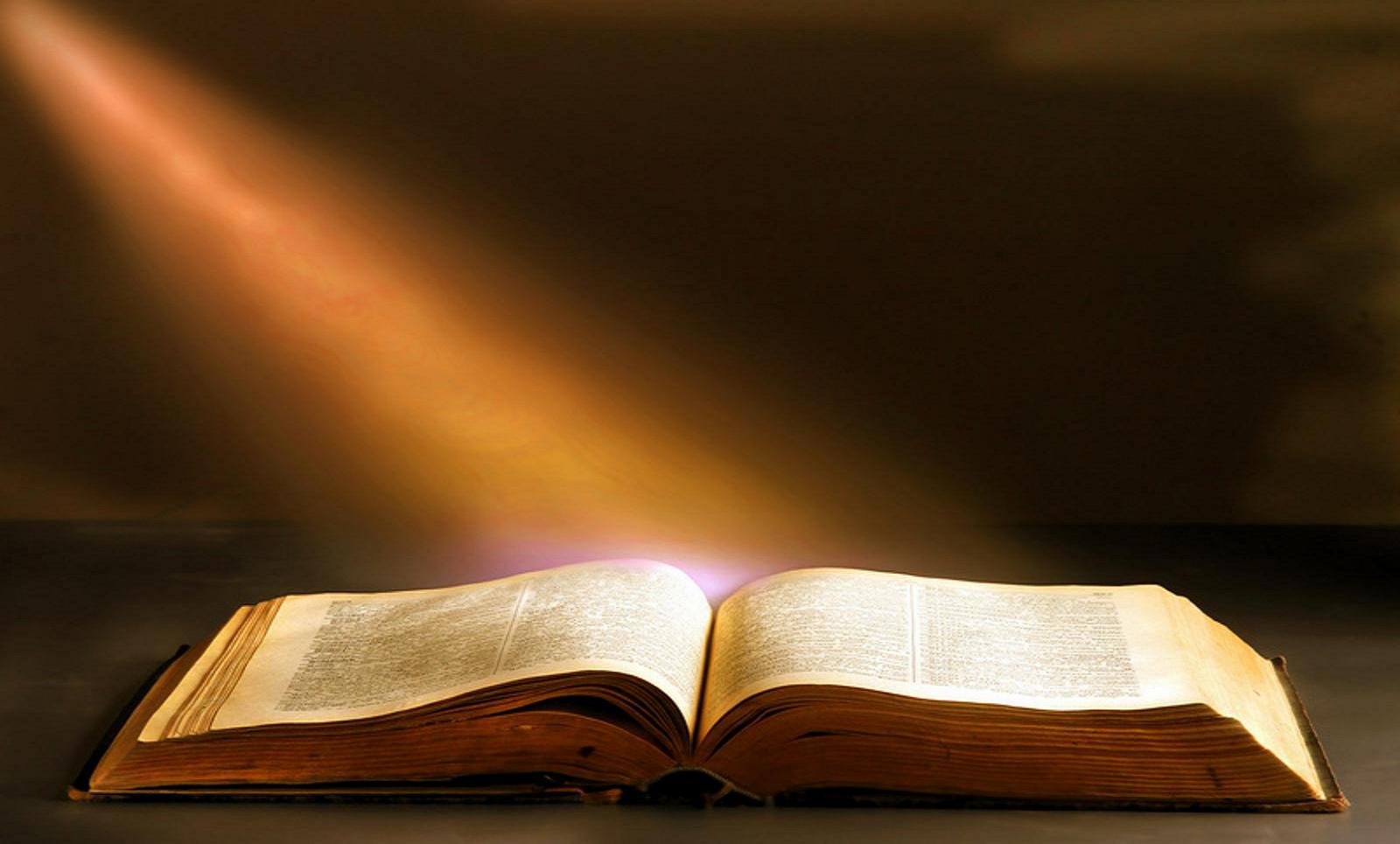 [Speaker Notes: Ways of the wise…
A wise man…
Receives counsel.
Proverbs 12:15 – We must take counsel seriously! We must see it’s value!
Proverbs 12:1 – Worldly individuals do not like to be corrected. 
Psalm 1:1 – Not all counsel is beneficial.
Guards his tongue.
Proverbs 10:19 – Many sins come from things we say without thinking.
James 3:7b-12 – The tongue can be inconsistent and destructive. “My brethren, these things ought not to be so.”
1 Peter 3:10 – If we love life and want to see good days (Spiritually and physically) we must not speak evil!
Flees from evil.
Proverbs 14:16 – We must not take evil lightly!
Psalm 1:5-6 – Evil will lead to our destruction!
Is prepared.
Matthew 7:24-27 – A wise man is always prepared.
“of that day and hour no one knows, not even the angels of heaven, but My Father only” (Matthew 24:36).
Obeys God.
James 1:21-22 – Recognizing your life does not match God’s requirements and doing nothing about it is FOOLISH!
Conclusion
Walk in wisdom!
Be wise and obey!]